Madde Tepki Kuramı
6. Hafta
MTK Modelleri
Dichotomous Maddelere Yönelik Modeller
Parametre sayısına göre;
1PL (a, sabit; c, 0)
2PL (c, 0)
3PL
(4PL)

P ve b, uygun koşullarda genellikle yüksek fakat negatif korelasyon veriyor.
c, “şans parametresi” olarak da isimlendiriliyor. Fakat kesin tanım “düşük asimptot (lower asymptot)” şeklinde.
Lord (1974), iyi geliştirilmiş standart testlerde c parametresinin şansın altında kalma eğiliminde olduğunu belirtiyor. İyi çeldiriciler, şans başarısnı düşürüyor. Aksi durum olarak zayıf çeldiriciler kullanılması durumunda da c, şansın üstünde kestirilebiliyor.
D=1.7 sabiti, model denkelmelerini, normal ogive metriği olarak aynı metrikteki logistic parametrelere dönüştürüyor. Daha kolay yorumlanabilr hale getiriyor. D olmasa, a, olduğundan daha yüksek kestirilebiliyor. Temayül olmuş fakat evrensel değil.
DeMars, 2010, s.7-9
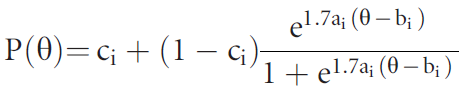 2
Örnek 1
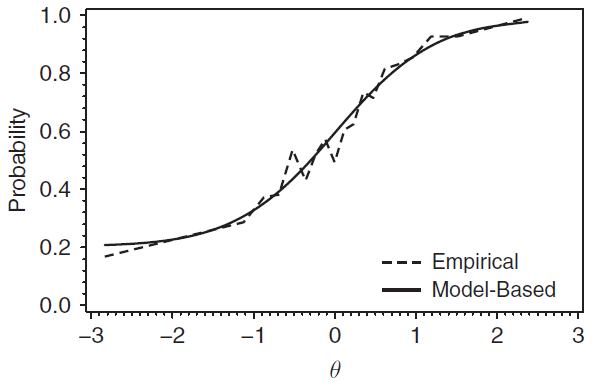 DeMars, 2010, s.10
3
Örnek 2
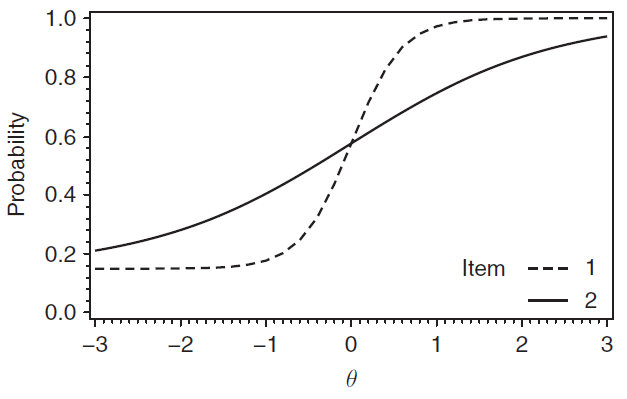 DeMars, 2010, s.11
4
Örnek 3
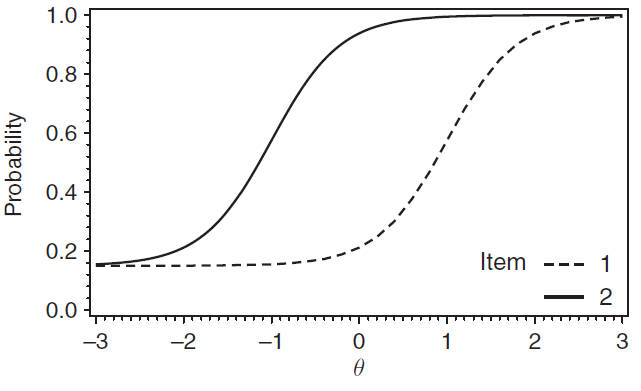 DeMars, 2010, s.12
5
Örnek 4
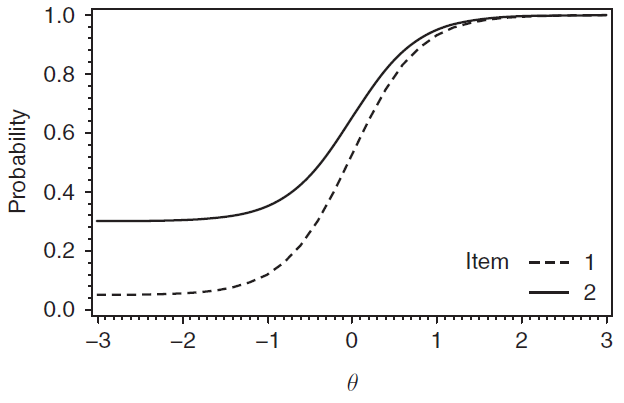 DeMars, 2010, s.12
6
Örnek 5
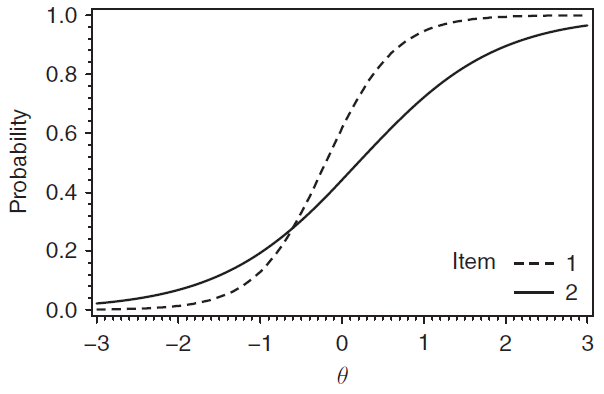 DeMars, 2010, s.14
7
Örnek 6
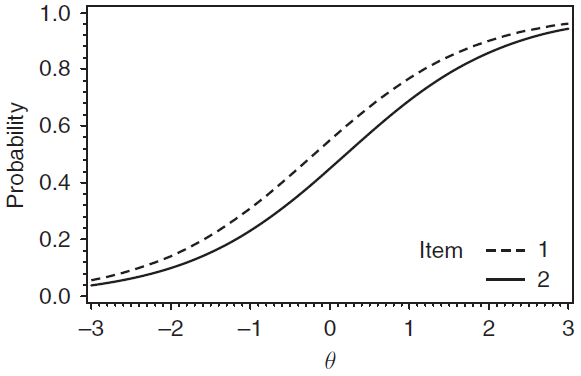 DeMars, 2010, s.15
8
Rasch Model
Rasch model (Rasch, 1960, 1980), matematiksel olarak 1PL’ye eşit. Fakat MTK’dan ayrı geliştirildiğinden 2PL’nin özel hali olarak belirtilmiyor.
Rash model, “log-odds oranı” veya “logit” olarak bilinen P/(1-P) tanımlamasına dayalı.
Genel olarak 1PL formülünde a=1 alınıp D ihmal edildiğinde Rasch model temel formülü elde ediliyor. Sembolik gösterimler de farklı.


DeMars, 2010, s.15-16
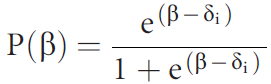 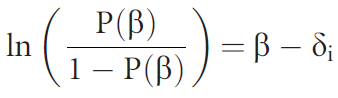 9
Probability and Log-odds
1PL ve 2PL için olasılıklar yerine logaritmik odd oranları kullanılabiliyor. (3PL için ayrı ve özel bir tanım var.)
Doğru yanıtların odd oranı = P(Ɵ)/(1- P(Ɵ))
Logaritmik odd oranı ise, bu odd oranının doğal logaritması:


Log-odds grafiği, 1PL ve 2PL’de Ɵ’nın doğrusal bir grafiği şeklinde ortaya çıkıyor.
DeMars, 2010, s.19-20
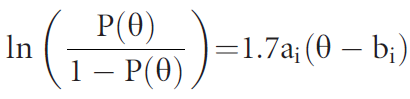 10
Log-odds grafiği, 1PL ve 2PL’de Ɵ’nın doğrusal bir grafiği şeklinde ortaya çıkıyor. 1PL’de madde eğrileri parallel. 2PL’de kesişiyor. 3PL’de eğrisel ve kesişiyor.
DeMars, 2010, s.18-20
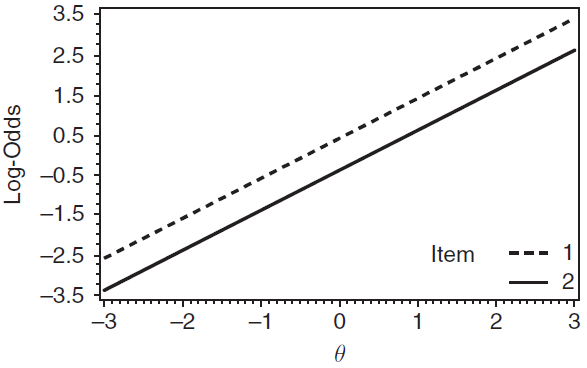 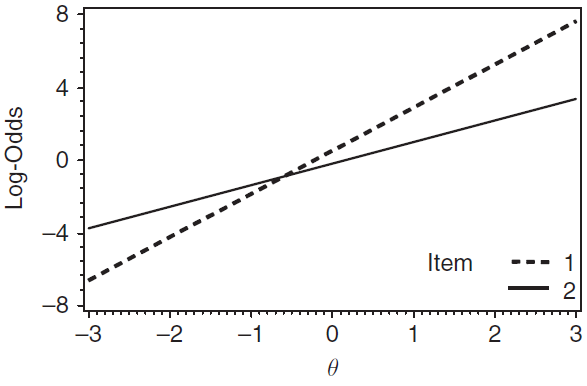 Rash and 1PL
2PL
11
Kaynakça
DeMars, C. (2010). Item response theory, Understanding statistics, Measurement. New York: Oxford Unversity Press, Inc.